1
Objectives
To define employability.
To learn the parts of employability.
To learn employability skills.
2
Teamwork
Is working effectively and efficiently with others	
allows tasks to be completed quickly and accurately, allowing a company to take on more work and generate more revenue
Can lead to positive working relationships, improved working environments and a decrease in stress both at home and in the workplace
3
Teamwork Skills
Can be implemented through:
collaboration
knowing how to assess information and analyze it for validity and relevance with team members
conflict resolution
setting aside personal emotions and finding an answer which benefits each position allowing a fair decisions which benefits the company as a whole
4
Teamwork Skills
Can be implemented through:
reliability
understanding roles and responsibilities within the group and making an effort to implement them successfully
differing points of view
bringing together different view points helps create solutions to an issue
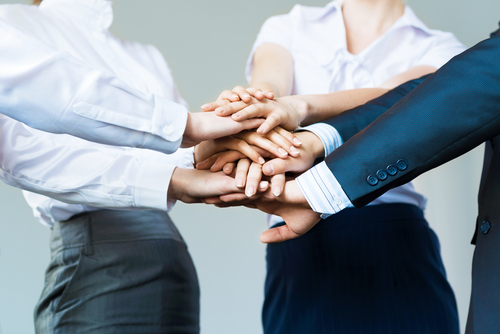 5
Teamwork Example
Jane is an effective team member by clearly explaining her ideas to the group and listening carefully to the ideas of others 
John sits back in a group, lets others make the decisions and does not speak up if he has an opinion

Which of the two is demonstrating positive teamwork?
6
Leadership
Is the ability to motivate people to accomplish a better result for an organization
Is having a strong sense of self
Is understanding the qualities which make other people want to follow and recognizing how to adjust those qualities when conditions require it
7
Leadership Skills
Can be implemented through:
getting to know people 
understanding an individuals strengths, weaknesses and motivations can allow for a more productive working relationship
treating everyone fairly
giving everyone an equal chance to participate, contribute and be recognized in the workplace
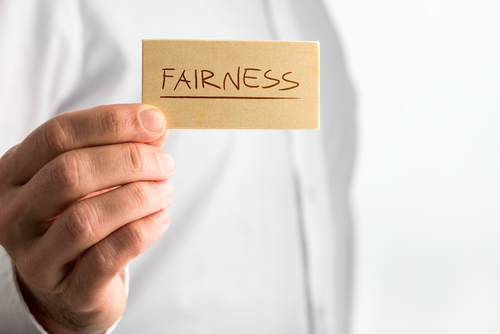 8
Leadership Skills
Can be implemented through:
making expectations clear
setting specific goals and requirements to give people direction and motivation
giving and receiving constructive criticism and feedback
giving advice which is                                         useful and providing                                       possible solutions for                                               work improvement;                                       listening to peer advice                                       and solutions
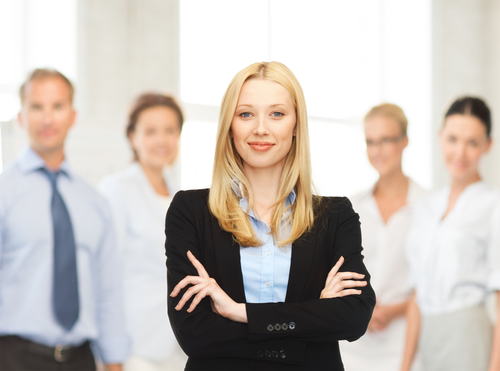 9
Leadership Example
Jane participates in group discussions and inspires others while facilitating success, she encourages individuals to get on board and upholds herself to a high standard to lead by example
John on the other hand, has a lack of energy, is pessimistic and lacks interpersonal skills

Who is the better leader?
10
Four Leadership Styles Quiz
Read the following statements and rate how true the following statements are as they pertain to you, with 1 being untrue and 10 being true. 

Once everyone is finished, I will read out the color that corresponds with each question, and you will enter this in the “Leadership Code” column. 

Once you’ve tallied your scores for each color, your teacher will read out what each color means in terms of your leadership style. 

It is important to note that you may have more than one leadership style, but in this exercise, you are identifying your strongest leadership tendency.
11
Four Leadership Styles Quiz
12
Time Management
Is the ability to plan and execute control over the amount of time spent on specific activities to effectively accomplish goals in a timely manner
Includes punctuality, which is defined as the ability to complete tasks and fulfill obligations in a timely manner
Fun Fact: Punctuality is also referred to as being “on time.”
13
Time Management
Can lead to the following:
greater productivity and efficiency
better professional status
less stress in the workplace
increased opportunities for advancement
greater opportunities to attain important career goals
providing reliability
building personal                                         relationships
inspiring others
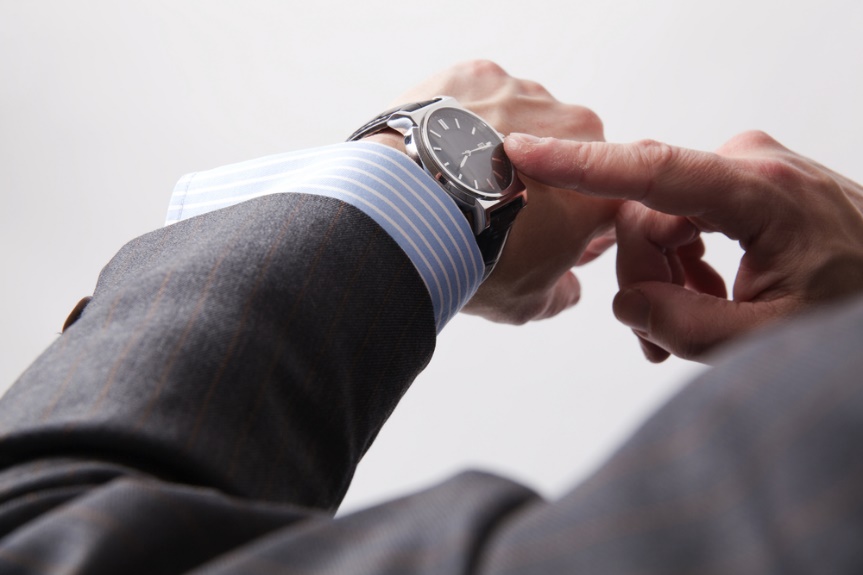 14
Time Management Skills
Can be implemented through:
prioritizing
deciding what tasks are urgent or important and completing those items first
setting goals
ability to designate short-term goals such as deadlines and long-term goals such as growth within the company and strive to complete each
avoiding procrastination
ability to schedule tasks within the correct time frame and understanding the task must be completed on time
15
Time Management Skills
Can be implemented through:
productivity
developing a regular work routine by finding more efficient ways to complete tasks
performance
breaking down tasks into easy to complete steps and keeping a positive attitude toward frustrations and failures
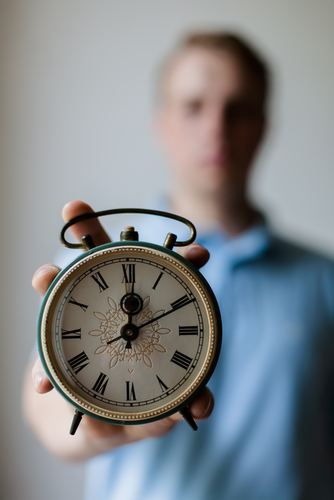 16
Time Management Skills
Can be implemented through:
responsibility
organizing personal workloads, developing and practicing good work habits
teamwork
assisting with other duties in the business as needed
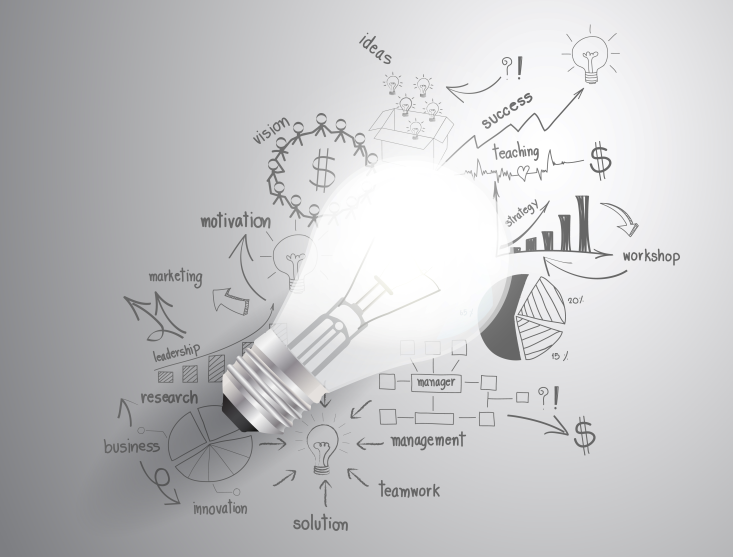 17
Time Management Example
Jane always works on tasks with the highest priority, sets aside time for planning and scheduling and finishes projects within the deadline
John procrastinates, misses deadlines and allows other people to pick up his slack

Who is best utilizing time management strategies?
18
Teamwork and Time Management Assignment
In groups of 2 you will create a PowerPoint listing five behaviors you believe would be considered responsible in the workplace (DO’s) and a list of five behaviors you feel would be considered irresponsible in the workplace (DON’Ts). You must have 10 separate behaviors.

For each behavior listed, provide a detailed example/scenario to detail what makes the behavior either responsible or irresponsible. 

Make sure to use information covered in all of our discussions on Employability Skills.

You must complete this task within the given time frame demonstrating teamwork and time management skills.

THIS WILL BE A TEST GRADE.
19
Resources
Heathfield, Susan Human Resources http://humanresources.about.com 2014
Mind Tools The Toolkit http://www.midtools.com/fulltoolkit.htm 2014
Employee Motivation Skills www.employee-motivation-skills.com 2013
Employability Skills from Framework to Practice http://www.nssc.natese.gov.au/_data_assets_pdf_file/0010/69454/employability_skills_from_frameowrk_to_practices.pdf 2006
Top 10 Employability Skills http://www.exeter.ac.uk/ambassadors/HESTEM/resources/General/STEMNET%20Employability%20skills%20guide.pdf
Employability Skills – Skills You Need for a Job www.skillsyouneed.com/general/employability-skills.html 2014
20
Acknowledgements
Production Coordinator
Stevi Huffaker

Graphic Designer
Melody Rowell

Brand Manager
Megan O’Quinn





V.P. of Brand Management
Clayton Franklin
Executive Producer
Gordon W. Davis, Ph.D.
CEV Multimedia, Ltd.
© MMXV
21